T.C. 
İSTANBUL VALİLİĞİ
İl Planlama ve Koordinasyon Müdürlüğü
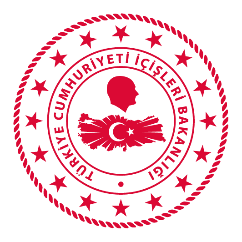 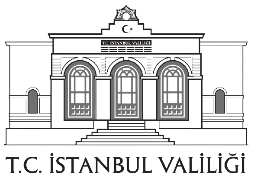 İSTANBUL
İL İSTATİSTİK RAPORU
2023
İÇİNDEKİLER
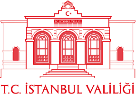 4
NÜFUS
13
İDARİ YAPI
15
ASAYİŞ ve GÜVENLİK
19
İŞ ve ÇALIŞMA HAYATI
21
MİLLİ GELİR ve EKONOMİK DURUM
25
EĞİTİM
32
ULAŞTIRMA
37
SAĞLIK
41
SOSYAL HİZMETLER
45
KÜLTÜR  ve TURİZM
İl Planlama ve Koordinasyon Müdürlüğü
İÇİNDEKİLER
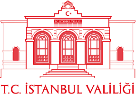 52
SPOR
54
SANAYİ VE TEKNOLOJİ
56
TARIM, ORMAN ve HAYVANCILIK
58
FİZİKİ ve TEKNİK ALTYAPI
59
İLETİŞİM, HABERLEŞME ve ENERJİ
60
KENTSEL DÖNÜŞÜM
61
KAMU YATIRIMLARI
İl Planlama ve Koordinasyon Müdürlüğü
NÜFUS
*     Km2 ye düşen nüfus, TÜİK verileridir.
**   TÜİK verileridir.
4 / 204
YILLARA GÖRE İSTANBUL NÜFUSU
* Kaynak: Karpat, Kemal (2003) Osmanlı Nüfusu (1830-1914) İstanbul: Tarih Vakfı Yurt Yayınları; Karpat, Kemal (2006) Osmanlı’da Değişim, Modernleşme ve Uluslaşma, Çev. Dilek Özdemir, Ankara: İmge Kitapevi
5 / 204
İLÇELERE GÖRE NÜFUS
6 / 204
İLÇELERE GÖRE NÜFUS YOĞUNLUĞU
7 / 204
NÜFUS
8 / 204
İSTANBUL İLİ GÖÇ İSTATİSTİKLERİ
9 / 204
YABANCI NÜFUS İSTATİSTİKLERİ
* İstanbul İl Göç İdaresi Müdürlüğünün 22.01.2024 tarihli verileridir.
**Düzensiz göçmen sayısına illegal giriş çıkış yapan yabancı sayısı dahil edilmiştir.
10 / 204
YABANCI NÜFUS İSTATİSTİKLERİ
*İstanbul İl Göç idaresi Müdürlüğünün 22.01.2024 tarihli verileridir. İkamet izni verilen yabancı sayısına çalışma izni verilenler (44.411) dahil edilmemiştir.
11 / 204
TUİK VERİLERİNE GÖRE YABANCI NÜFUS
Kaynak : TÜİK. (*) Yabancı uyruklu nüfus kapsamında; referans tarihinde geçerli ikamet veya çalışma iznine sahip kişiler, uluslararası koruma kimlik belgesi gibi ikamet izni yerine geçen kimlik belgesi olan ve referans tarihinde geçerli adres beyanı olan kişiler ve izinle Türkiye Cumhuriyeti vatandaşlığından çıkmış referans tarihinde geçerli adres beyanı olan mavi kart hamili kişiler değerlendirilmiştir. Kurs, turizm, bilimsel araştırma vb. nedenlerle 3 aydan kısa süreli vize veya ikamet iznine sahip yabancılar ile geçici koruma statüsüyle ülkede bulunan Suriyeliler nüfusa dâhil değildir.
12 / 204
KAMU ve STK KURULUŞLARI
*Adli, Askeri kurumlar  ve üniversiteler  hariçtir.
13 / 204
İÇİŞLERİ BAKANLIĞINA BAĞLI
İSTANBUL İLİ PERSONEL SAYISI
14 / 204
ASAYİŞ ve GÜVENLİK ÖZET TABLOSU
(EMNİYET ve JANDARMA)
*Yabancı sayısı ilave edilmemiştir.
** İl Göç İdaresi Müdürlüğünün Ocak 2024 tarihli verileridir.
15 / 204
EMNİYET-JANDARMA BÖLGESİ
GENEL ASAYİŞ OLAYLARI (TRAFİK HARİÇ)
16 / 204
ASAYİŞ ve GÜVENLİK
17 / 204
SAHİL GÜVENLİK
18 / 204
İŞGÜCÜ İSTATİSTİKLERİ VE İŞYERİ SAYISI
*TÜİK Ocak 2024 verileri. (Mevsim etkisinden arındırılmamış temel işgücü göstergeleri)
**TÜİK 2022 yılı verileri.
İstanbul, 15.655.924 kişi ile Türkiye’nin toplam nüfusunun 18,3’ünü ve 6.279.000  kişi ile toplam istihdamının  % 19,5’ini barındırmaktadır. İlimizde işsizlik oranı ise 10,2’dir.
*TÜİK 2022 yılı verileri.(23 Mart 2023 tarihinde yayınlanmıştır.)
19 / 204
ÇALIŞMA HAYATI
* 2022 yılına ait TÜİK verileridir.
20 / 204
GSYİH ve ŞİRKET SAYILARI
21 / 204
YABANCILARA MÜLK SATIŞI
22 / 204
DIŞ TİCARET VERİLERİ
23 / 204
GENEL BÜTÇE GELİRLERİ (BİN TL)
İstanbul’da en az bir vergiden faal mükellef sayısı 2.004.588 iken; kurumlar vergisi faal mükellef sayısı 423.952’dır.
24 / 204
EĞİTİM GENEL DURUMU
25 / 204
ÖRGÜN EĞİTİM DETAYI (Resmi-Özel Toplamı)
Not 1: Anasınıfı sayısı 1.167, anasınıflarında görev yapan 2.937 öğretmen ile 4.752 derslik hem okul öncesinde hem de diğer kademelerde de hesaplandığı için toplamdan düşülmüştür.
Not 2: İmam Hatip Liseleri bünyesinde yer alan İmam Hatip Ortaokulu derslik ve öğretmen sayıları, İmam Hatip Ortaokulu kademesinde de hesaplandığı için toplamdan düşülmüştür.
26 / 204
2023-2024 YILI RESMİ OKULLARIN
NORMAL VE İKİLİ ÖĞRETİM DURUMU*
Not: İlkokul ve ortaokul aynı binayı ve derslikleri kullandığı için ilgili kurum türlerinde derslik başına düşen öğrenci sayısı verileri  fazla çıkmıştır. Normalde ilk ve ortaokulda derslik başına düşen öğrenci sayısı 35’tir.
27 / 204
YÜKSEK ÖĞRETİM GENEL DURUMU 
TÜRKİYE-İSTANBUL KARŞILAŞTIRMASI
Not: Bu bölümde kullanılan Türkiye verileri Yükseköğretim Kurulu istatistiklerinden derlenmiştir.
28 / 204
DEVLET ÜNİVERSİTELERİ
* Öğrenci  sayısına yabancı öğrenci sayıları dahil edilmiştir.
29 / 204
VAKIF ÜNİVERSİTELERİ
* Yabancı öğrenciler dahil edilmiştir.
30 / 204
YÜKSEK ÖĞRENİM YURTLARI
31 / 204
TOPLU TAŞIMA İLE  GÜNLÜK TAŞINAN 
YOLCU SAYISI
32 / 204
KARAYOLU ULAŞIMI
MOTORLU ARAÇ ve TOPLU TAŞIMA ARAÇLARI SAYISI
33 / 204
HAVAYOLU ULAŞIMI
34 / 204
DENİZYOLU ULAŞIMI
35 / 204
RAYLI SİSTEMLER
MEVCUT ve İNŞAATI  DEVAM EDEN RAYLI SİSTEMLER
36 / 204
SAĞLIK GENEL BİLGİLER
* Sağlık Bakanlığı, Özel ve Üniversite Hastanelerinin sayıları toplamıdır.
 ** Bulaşıcı hastalıklar sayısına  COVİD-19’lu Hasta sayısı dahil edilmemiştir. 
***  Covid-19 ile ilgili Aşılama sayıları hariçtir.
37 / 204
SAĞLIK GENEL BİLGİLER
*Ambulans Sayısına 2 deniz ve 1 helikopter ambulansı dahil edilmiştir.
38 / 204
HASTANE SAYILARI
*Askeri Hastanelerle ilgili istatistik tutulmamaktadır.
** 7 tanesi Diş Hastanesidir.
** Sağlık Bakanlığı Hastanelerine  16 Adet Ağız Diş Sağlığı Merkezi dahil edilmemiştir.
'TSİM (Temel Sağlık İstatistikleri Modülün)’den alınan verilerdir.
39 / 204
HASTA YATAK SAYILARI
*Askeri Hastanelerle ilgili istatistik tutulmamaktadır.
40 / 204
SOSYAL YARDIMLAR
41 / 204
SOSYAL YARDIMLAR
42 / 204
SOSYAL HİZMET KURULUŞLARI
102/204
SOSYAL HİZMETLER
NOT: Şehit yakınları ve gazi sayıları, adres değişiklikleri ve vefatlar sebebiyle değişebilmektedir.
44 / 204
TARİHİ DEĞERE SAHİP YERLER
* Milli Saraylar İdaresi Başkanlığına Bağlı Saray sayısı 4’tür. 
** Tarihi Turistik Camiler ile Selatin Camilerin toplam sayısıdır. İstanbul genelindeki toplam Cami sayısı 3.555
*** 124 Adedi Kültür ve Turizm Bakanlığına bağlıdır.
45 / 204
İLDEKİ BAZI KÜLTÜREL DEĞERLER
* 27 Temmuz 2016 tarih ve 668 sayılı «Olağanüstü Hal Kapsamında Alınması Gereken Tedbirler ile Bazı Kurum ve Kuruluşlara Dair Düzenleme Yapılması Hakkında Kanun Hükmünde Kararname« ile akabinde çıkarılan diğer  kararnamelerle kapatılan ulusal ve yerel gazeteler ile televizyon ve radyo kanalları toplamdan çıkarılmıştır.
46 / 204
MÜZE ZİYARETÇİ SAYISI
*Mehmet Akif Ersoy Hatıra Evi 06.10.2020 tarihinde ziyarete açılmıştır ve Galata Mevlevihane Müze Müdürlüğü’nün bağlı birimi olarak işlevlendirilmiştir.
47 / 204
MÜZE ZİYARETÇİ SAYISI
48 / 204
YABANCI ZİYARETÇİ İSTATİSTİKLERİ
49 / 204
KONAKLAMA TESİSLERİ VERİLERİ
50 / 204
SEYAHAT ACENTELERİ VE
GELEN KRUVAZİYER GEMİSİ SAYISI
*Kaynak: T.C. Ulaştırma ve Altyapı Bakanlığı -–Denizcilik İstatistikleri https://denizcilikistatistikleri.uab.gov.tr/kruvaziyer-istatistikleri-2023 adresinden alınmıştır.
51 / 204
SPOR İLE İLGİLİ GÖSTERGELER
52 / 204
İLDEKİ SPOR TESİSLERİ
53 / 204
SANAYİ KURULUŞLARI
54 / 204
ARAŞTIRMA ve GELİŞTİRME (AR-GE)
Veriler TUİK «Araştırma-Geliştirme Faaliyetleri Araştırması,. 2022 yılına ait veriler Kasım 2023’de yayımlanmıştır.
55 / 204
TARIM
* İl Tarım Müdürlüğü İstatistiki Veri Ağı (İVA)2023 Yıl Sonu
56 / 204
HAYVANCILIK
* TÜİK 2022 Yıl Sonu Verisi. 2023 yılı henüz yayımlanmamıştır.
*TÜRKVET (Hayvan Kayıt Sistemi)  Verisi
57 / 204
BARAJLAR ve ALTYAPI
İÇMESUYU VE BARAJLAR
Su şebekesi 19.990 km. ve su isale hattı ise 3.130 km’dir. 
Su kaynaklarının kapasitesi 1 milyar 700 milyon m³/yıl, şehre verilen ortalama günlük su miktarı 3.060.450 m3/gün’ dür.  
6.891.231 adet su kullanan abone bulunmaktadır. Kişi başına düşen günlük su miktarı 192 litredir.
İlde 24 adet içme suyu arıtma tesisi bulunmaktadır.
KANALİZASYON
İstanbul İlinin mevcut kanalizasyon kanal şebeke uzunluğu 16.990 km’dir. 
İlde 90 adet Atıksu Arıtma Tesisi bulunmaktadır. Arıtılan atık su miktarı yıllık 1.646.072.144 m³/yıl’ dır.
İSKİ Genel Müdürlüğü’nün baraj havzaları ve su kaynakları bakımından mesul olduğu alan ise 5.461 km²’dir.
58 / 204
İLETİŞİM-HABERLEŞME ve ENERJİ  (2023 )
* Not: Bu bilgilerin ticari sır niteliğinde gizliliği bulunmaktadır.
59 / 204
KENTSEL DÖNÜŞÜM
KENTSEL DÖNÜŞÜM İHTİYACI
* İstanbul Altyapı ve Kentsel Dönüşüm Müdürlüğü verisidir.
60 / 204
YILLAR İTİBARIYLA YAPILAN YATIRIMLAR
(MERKEZİ YÖNETİM VE YERİNDEN YÖNETİM KURULUŞLARI)
İSTANBUL’A
Son 20 Yılda
255 Milyar TL
Güncel Rakamlarla
794 Milyar TL
Yatırım yapılmıştır.
Son 20 yılda 7.296  proje bitirilerek, 2003 yılından bu yana toplam  255.554.081.160 TL  güncel rakamlarla 794.746.134.843 TL  harcama yapılmıştır.  
* https://herkesicin.tcmb.gov.tr/wps/wcm/connect/ekonomi/hie/icerik/enflasyon+hesaplayici adresinde yer alan katsayılara göre Mayıs 2023 tarihinde güncellenmiştir.
61 / 204